Multi-colour flow cytometry (MDSCs, TAMs, DCs)
Isolation of MILs
Next-generation sequencing of TCRs
Establishment of patient-derived xenografts for pre-clinical testing
of immunotherapy agents
Fresh tumour biopsy
Lymph node
Gene expression profiling
Whole-exome RNA sequencing
Whole-exome DNA sequencing
Mutational load (neo-antigens)
Fresh frozen 
tumour biopsy
Patient-tailored (personalised) immunotherapy approaches
Bone marrow
‘Inflamed’ vs. ‘non-inflamed’ tumours
PD-L1 expression
Immune topography
FFPE
Spatially-resolved digital IHC
Blood
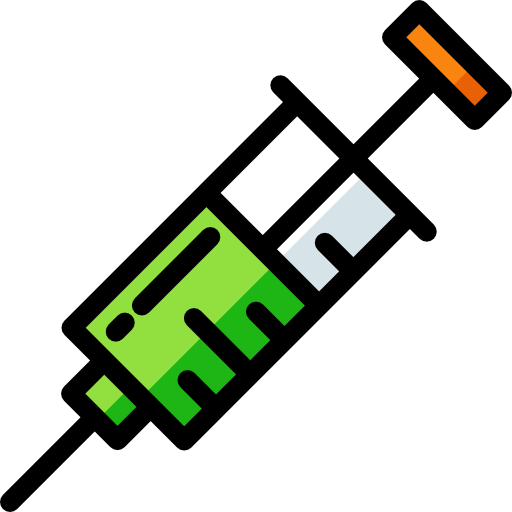 Modulation of anti-tumour responses
Control of infectious complications
Analysis of the gut microbiome
Faeces
Gut microbiome
General immune status (‘immunogram’)
Tumour antigen-specific T cells
B cells (including B-reg)
Multi-colour flow cytometry
Predictive, mechanistic and prognostic
immune gene signatures (Th1, IFN-g)
PBMCs
Gene expression profiling
Identification and validation of metabolic
targets (IDO1, ARG2, adenosine)
Proteomics/metabolomics